Interférométrie à division d’amplitude
PC
Prérequis
Optique géométrique

Optique ondulatoire :
Interférences à deux ondes en optique
Division du front d’onde
Notion de cohérence
2
I.1. Source large et système 2 voies
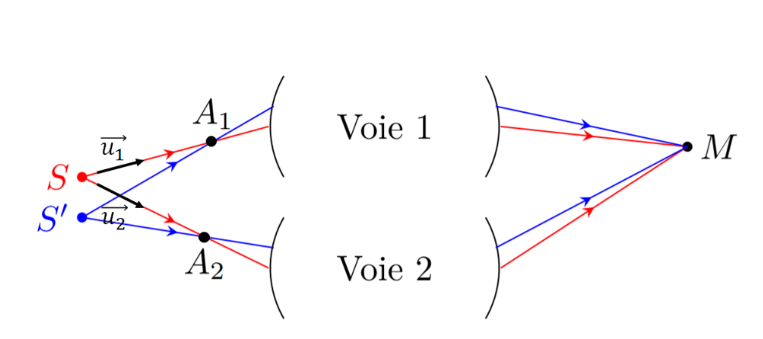 3
I.1. Théorème de localisation
Pour observer des interférences contrastées avec une source étendue, les rayons qui interfèrent doivent forcément être issus du même rayon incident. Cela revient à dire qu’il faut forcément utiliser un interféromètre à division d’amplitude. 

Les rayons issus du même rayon incident interfèrent dans une région précise de l’espace dans laquelle sont donc localisées les franges d’interférence.
I.2. Interféromètre de Michelson
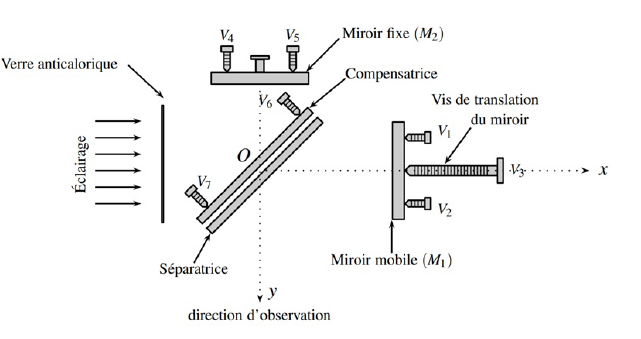 PC/PC*, Dunod
4
I.2. Interféromètre de Mach-Zender
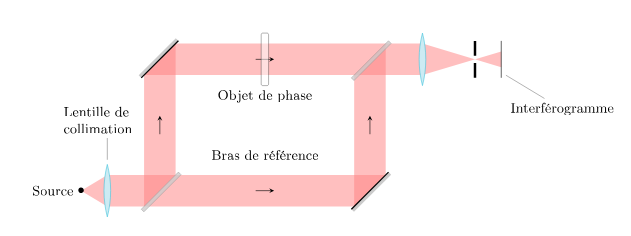 https://femto-physique.fr/optique/interference-a-deux-ondes.php
5
I.2. Interféromètre de Fabry-Perot
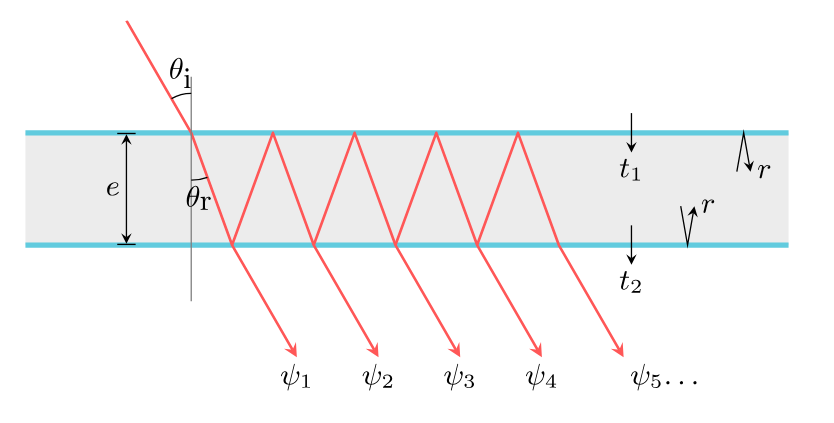 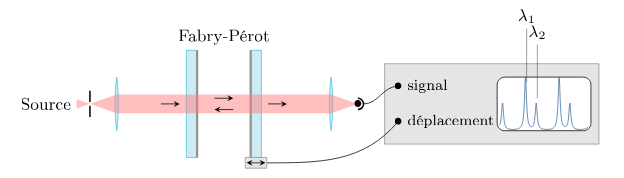 https://femto-physique.fr/optique/interference-a-N-ondes.php
6
II.1. Présentation du dispositif
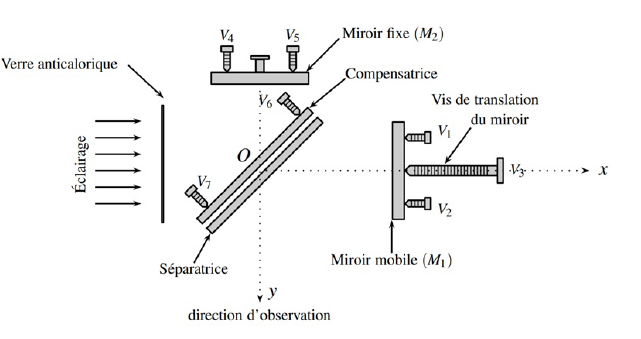 PC/PC*, Dunod
7
II.1. Schéma de principe de l’interféromètre avec les flux énergétiques
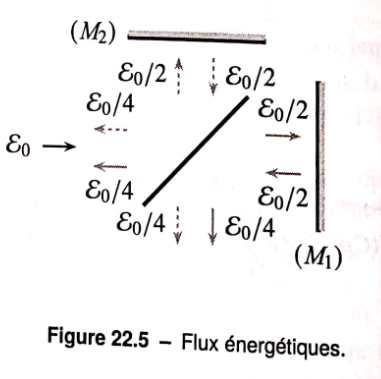 Voie 1 : 

Voie 2 :
PC/PC*, Dunod
8
II.1. Dispositif séparateur
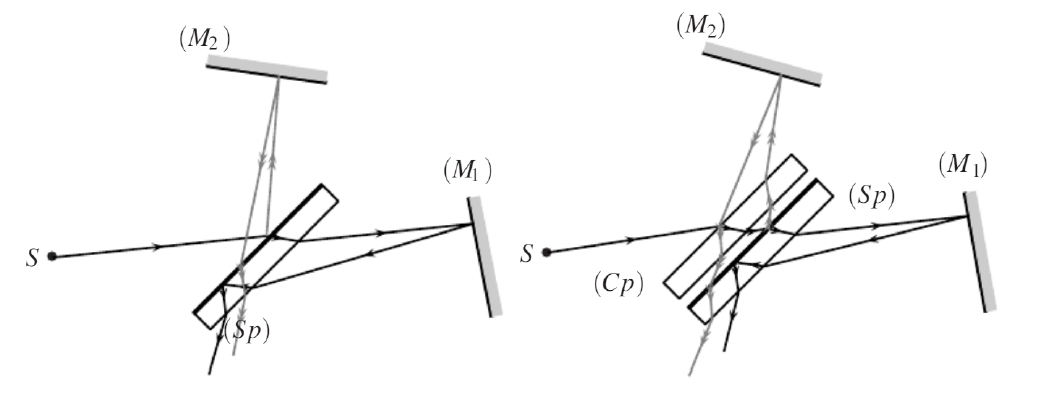 PC/PC*, Dunod
9
II.1. Hyperboloïde de révolution
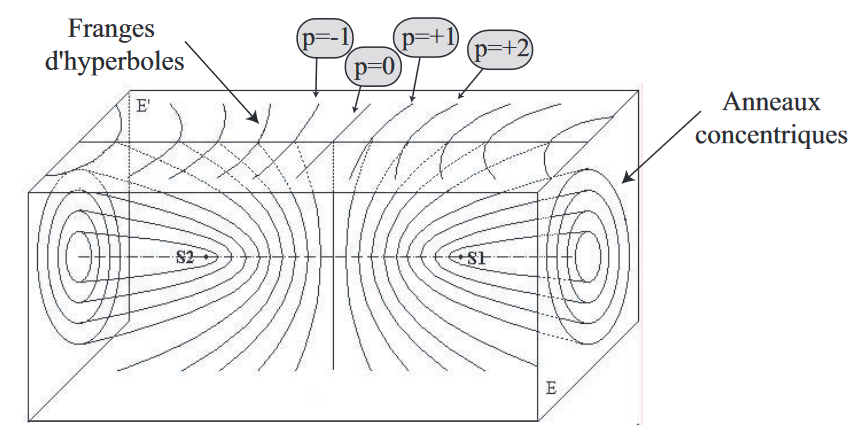 10
II.2. Construction des sources secondaires et configuration de l’interféromètre replié
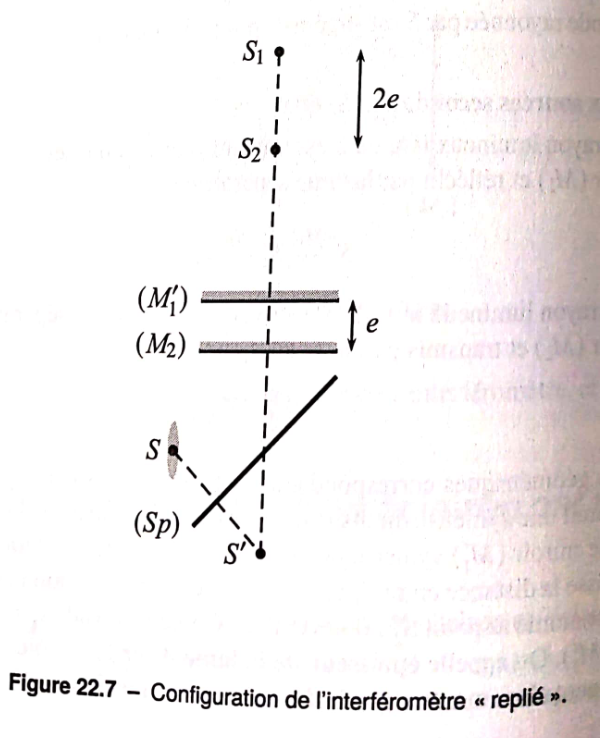 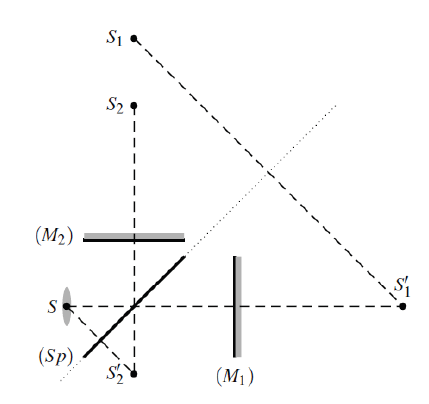 11
II.2. Configuration lame d’air
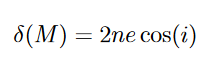 Différence de marche :

Différence  de phase :

Ordre d’interférence :

Éclairement :
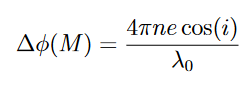 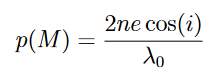 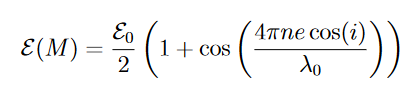 12
II.4. Localisation des interférences en coin d’air
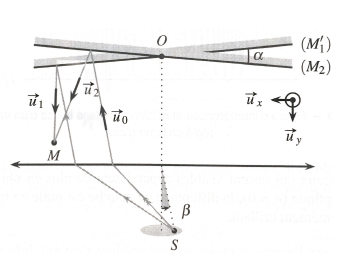 PC/PC*, Dunod
13
II.4. Configuration coin d’air
On pose :

Différence  de marche :

Ordre d’interférence :

Éclairement :
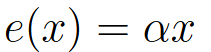 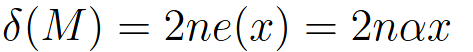 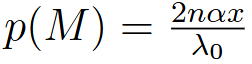 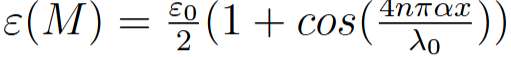 PC/PC*, Dunod
14
II.2. Dispositif replié (pas nécessaire plutôt à faire au tableau)
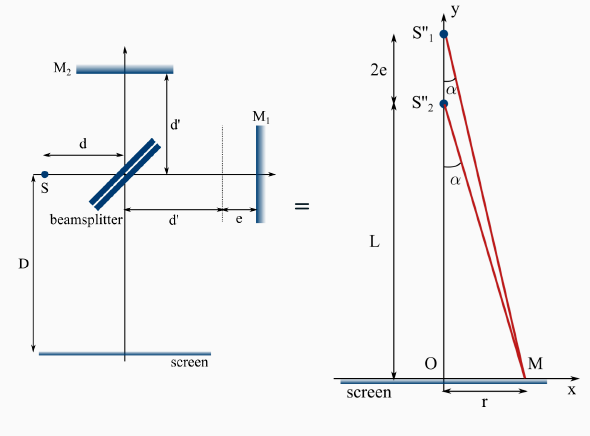 https ://femto-physique.fr
15
II.3. Configuration repliée en coin d’air (pas sure de le mettre)
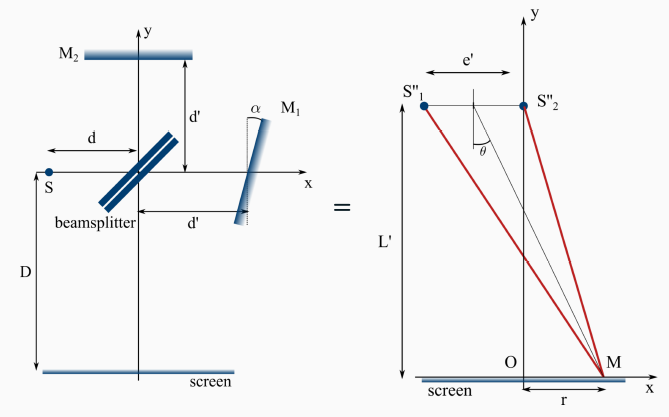 https ://femto-physique.fr
16